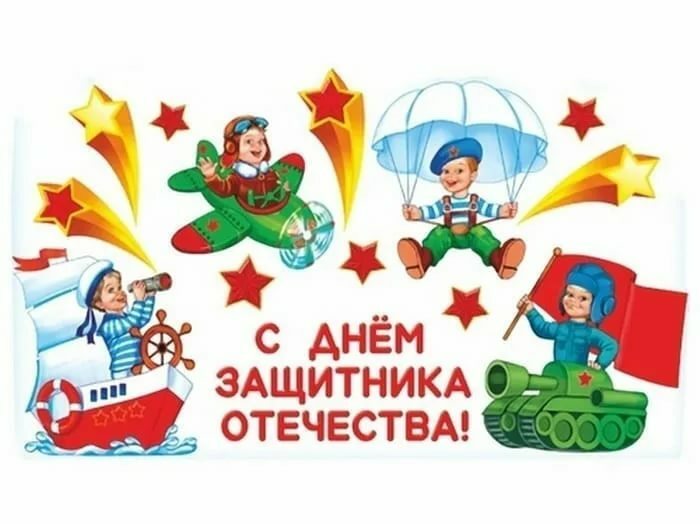 Детская библиотека №4
                           г.Гуково
Рекомендательный список для детей
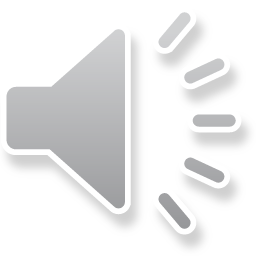 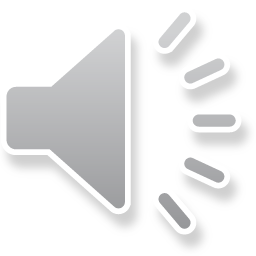 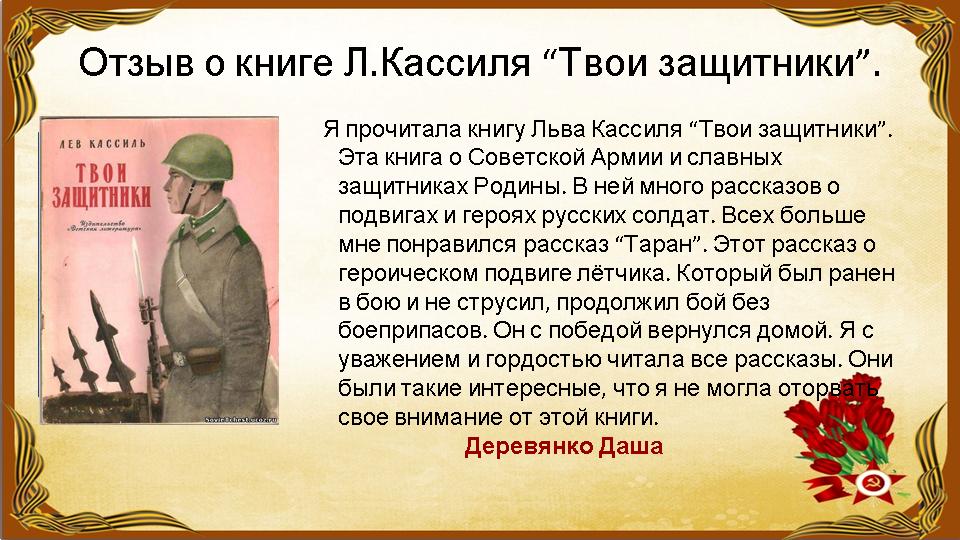 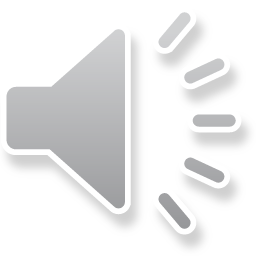 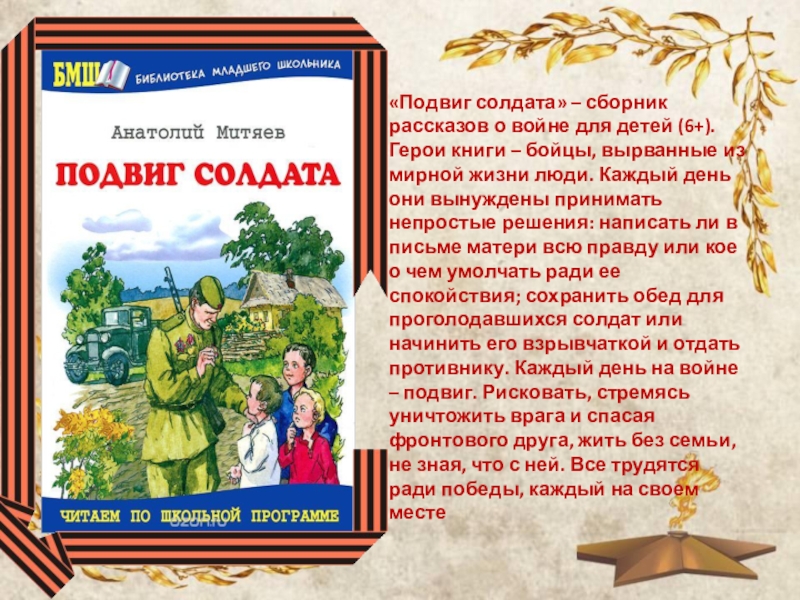 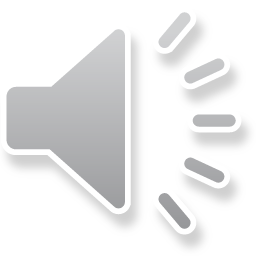 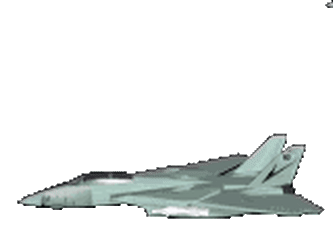 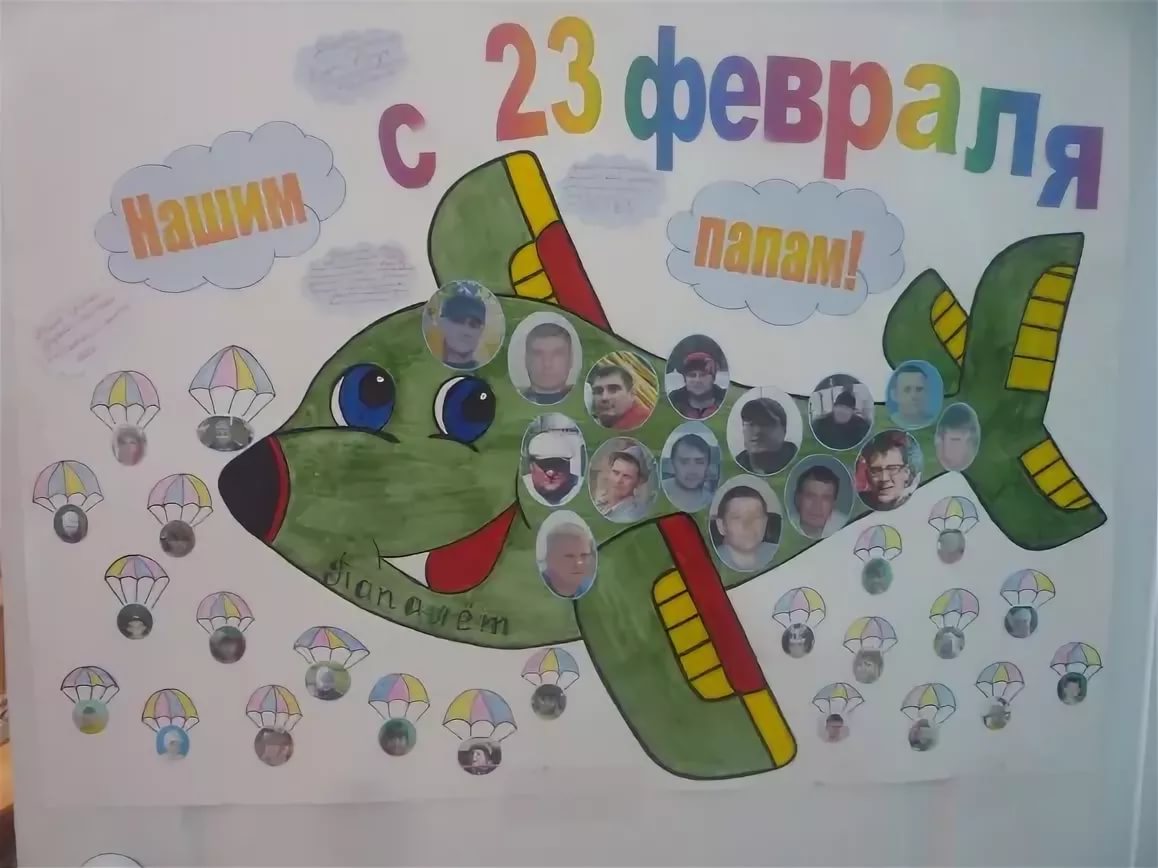 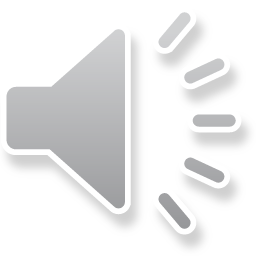 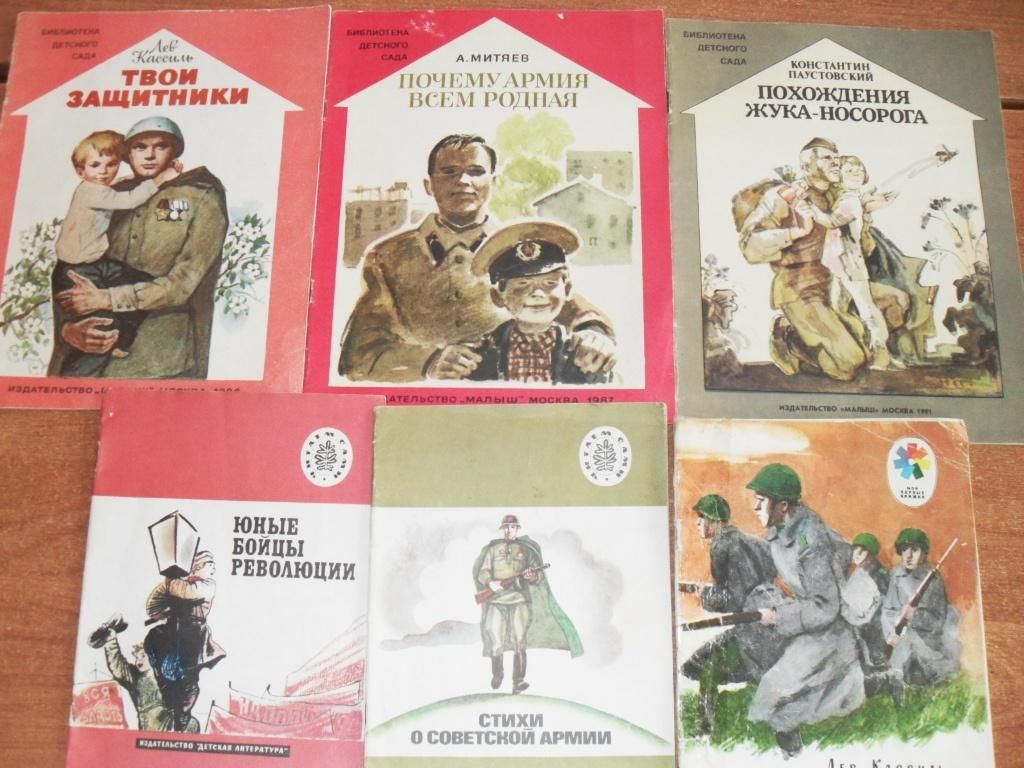 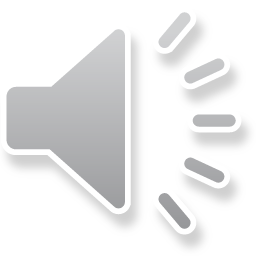 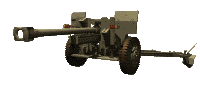 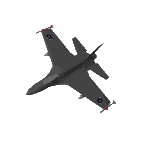 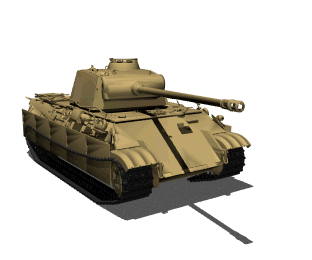 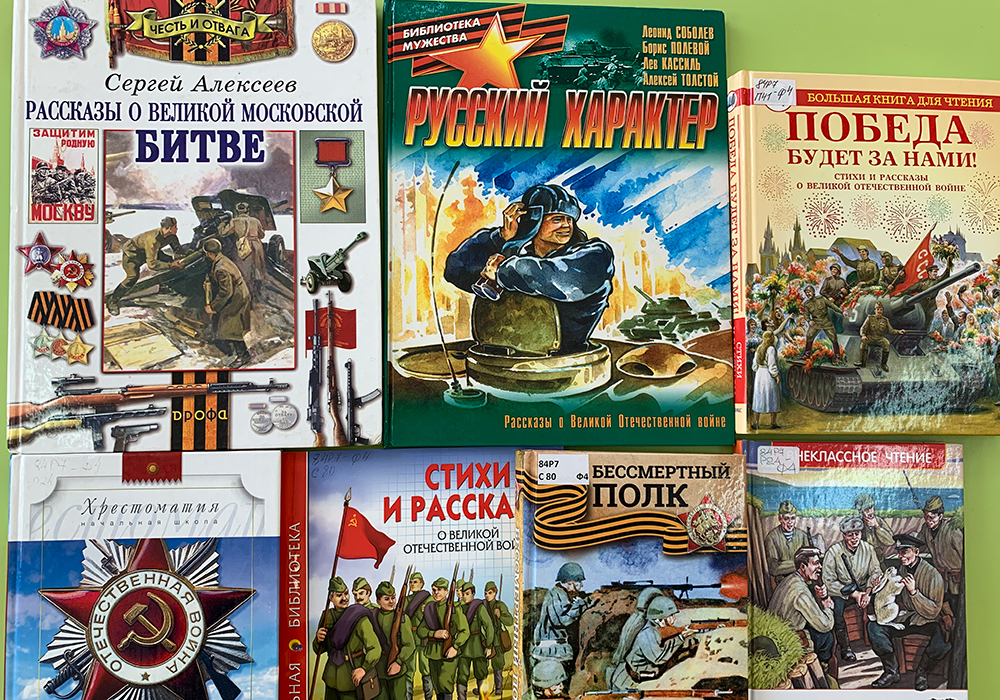 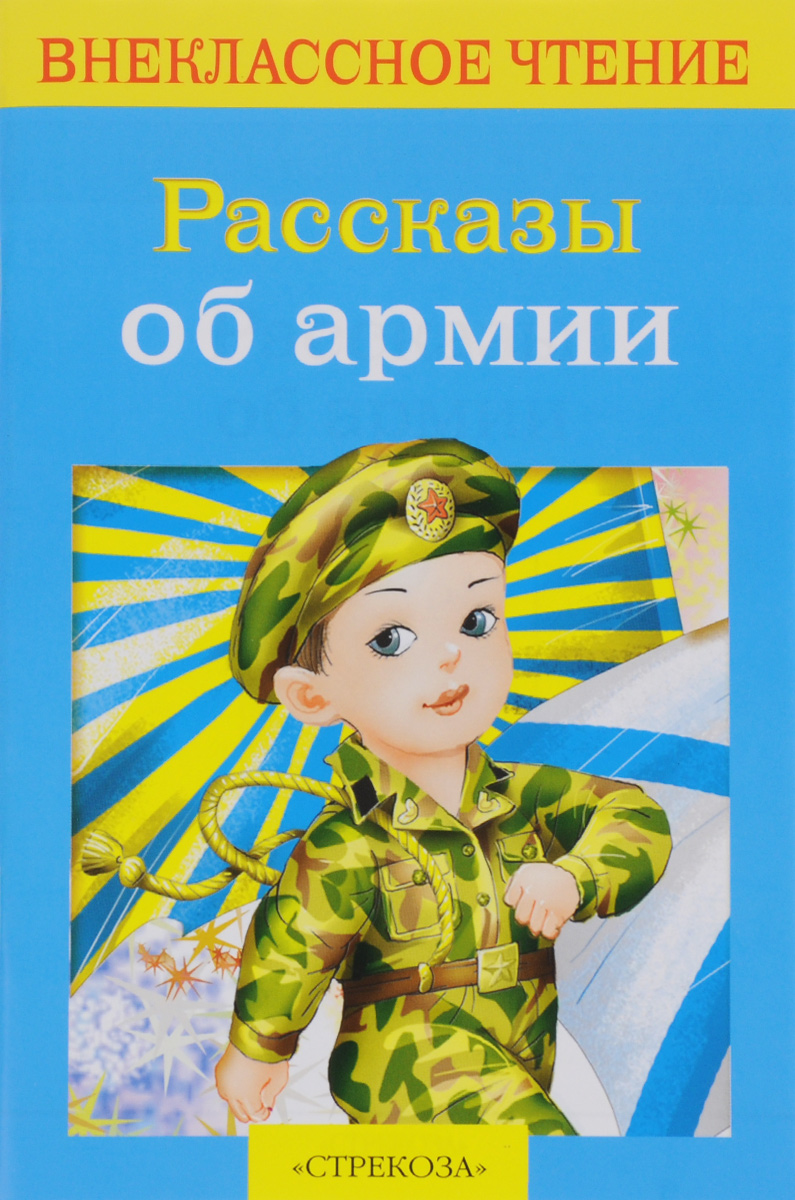 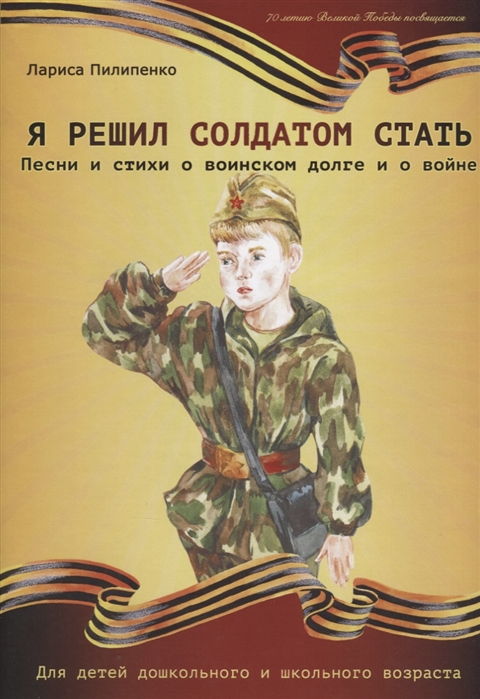 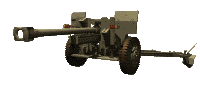 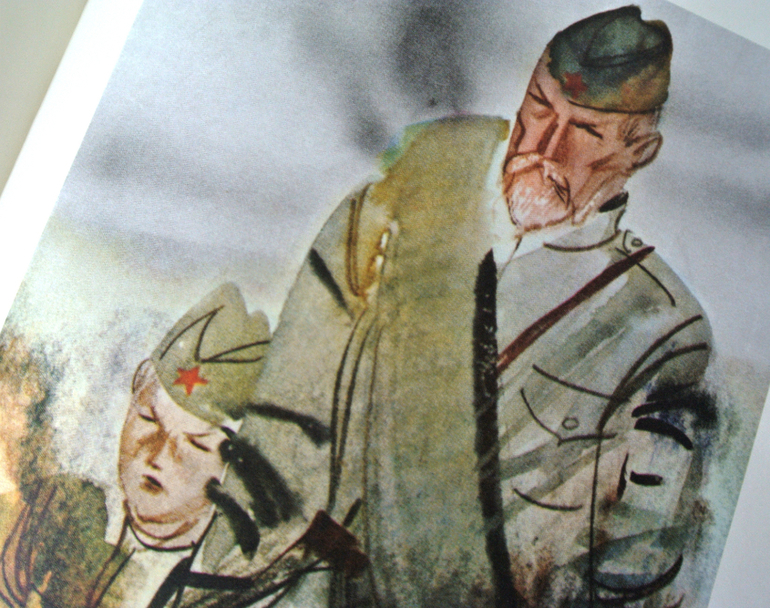 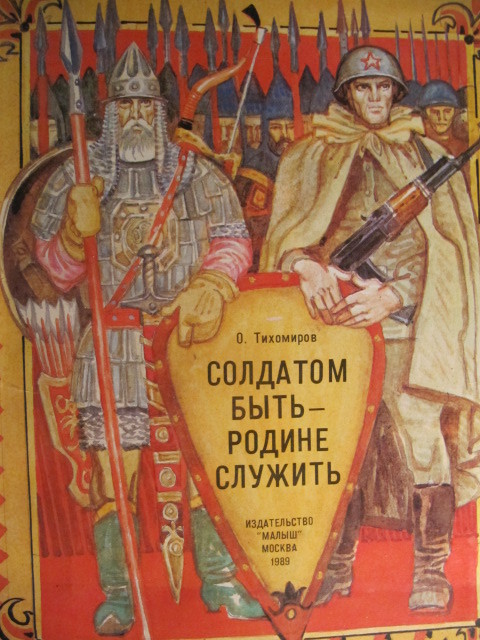 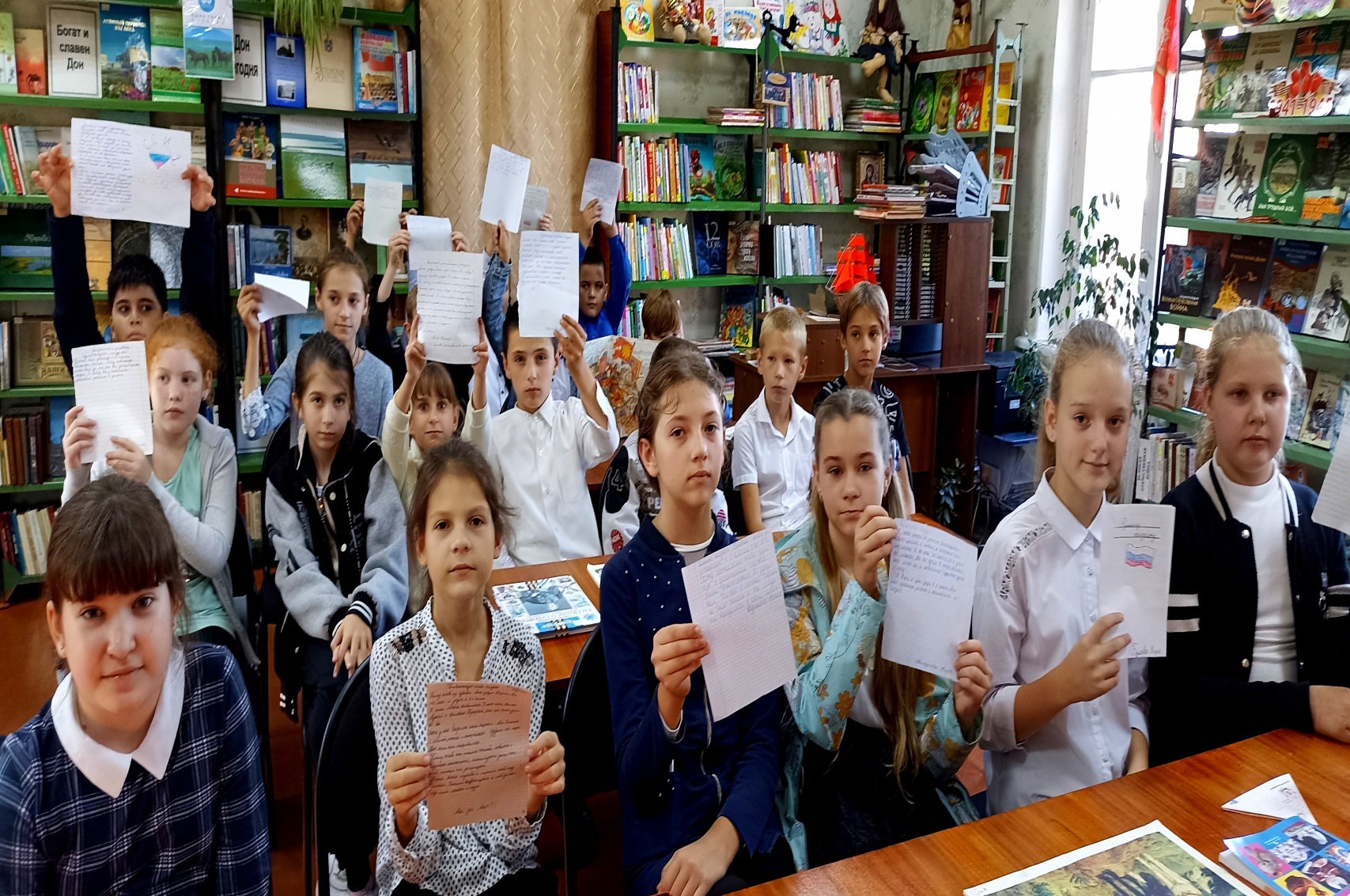 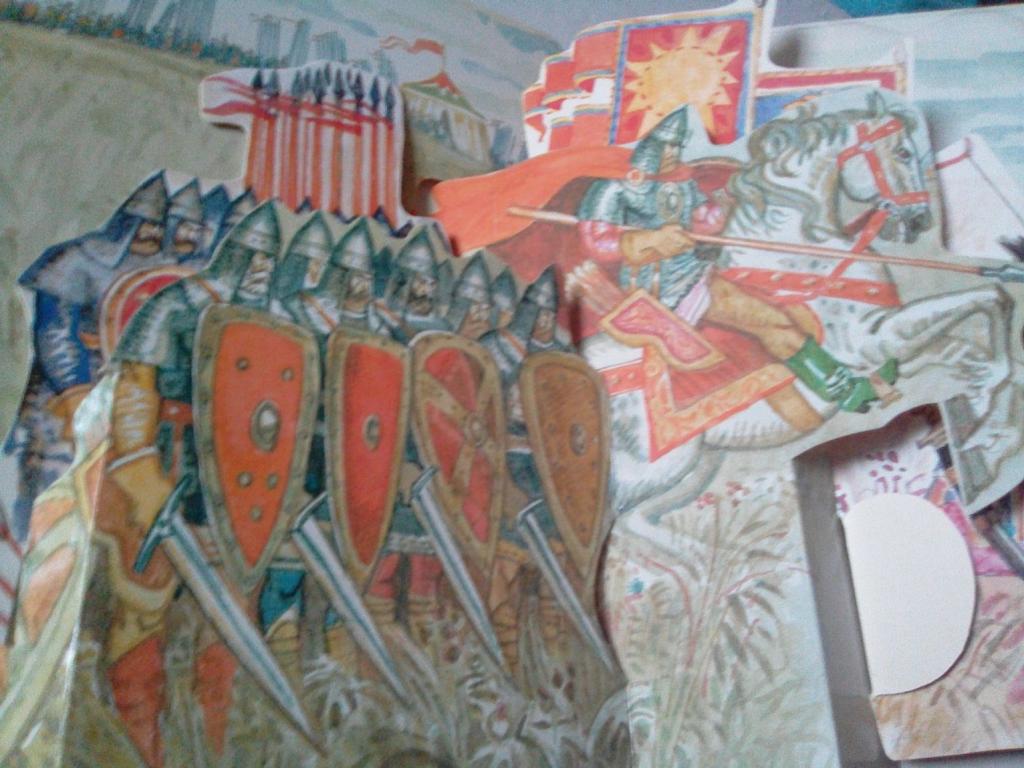 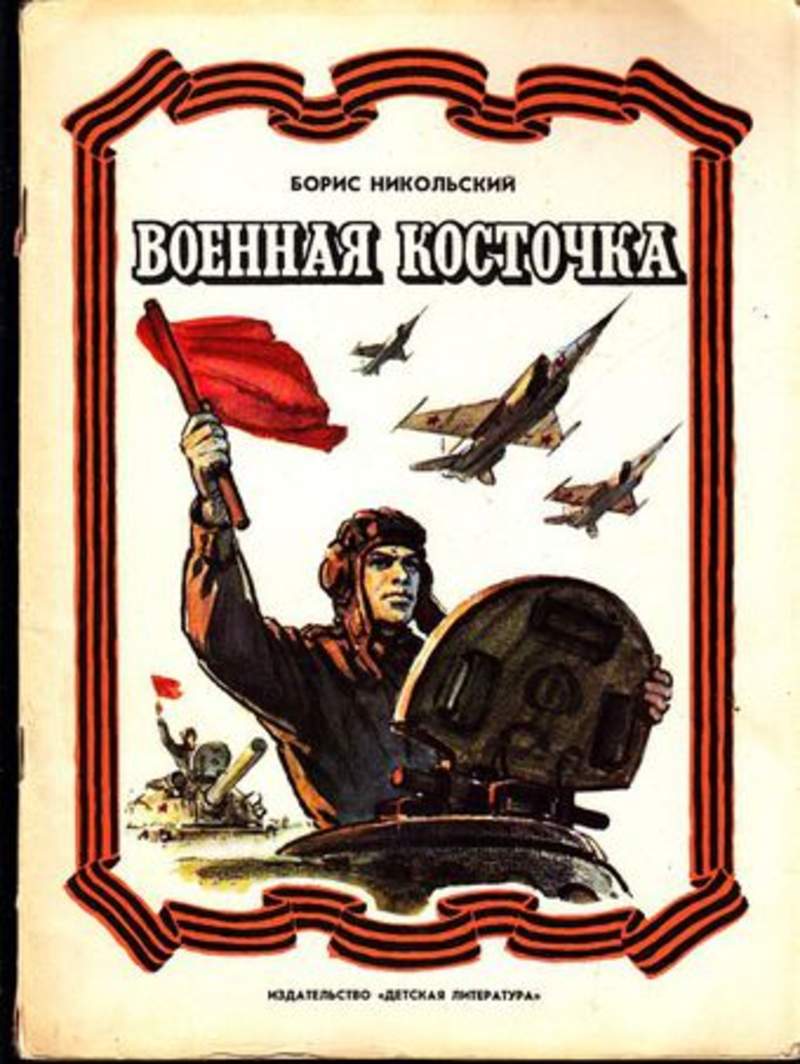 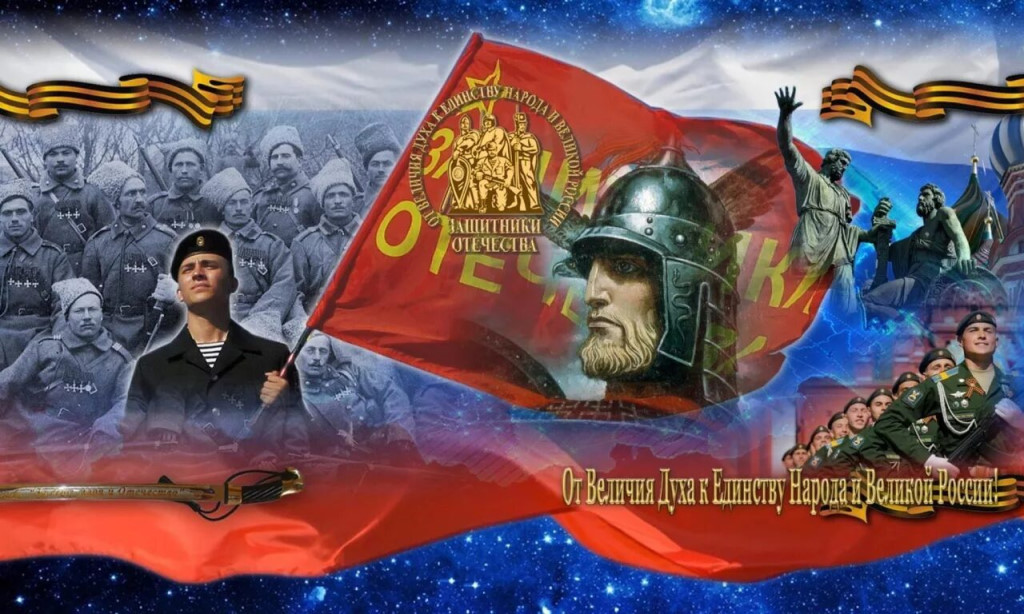 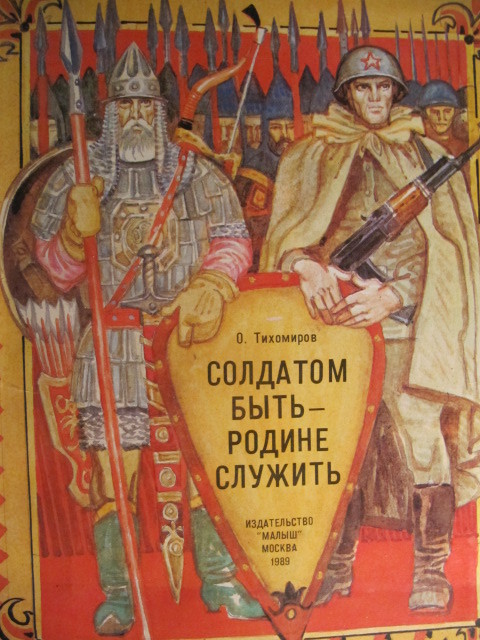 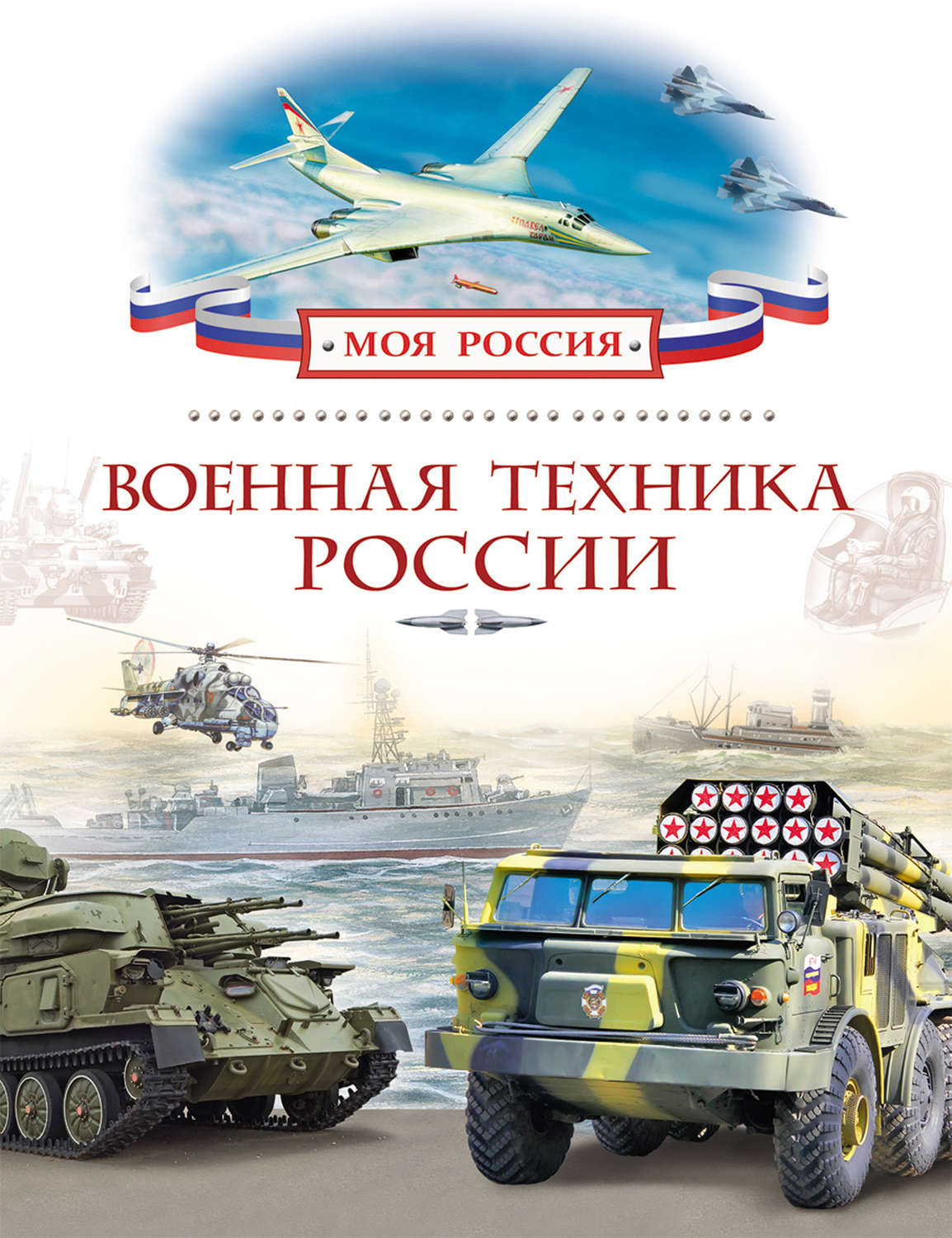 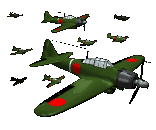 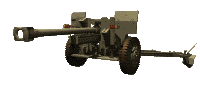 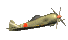 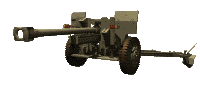